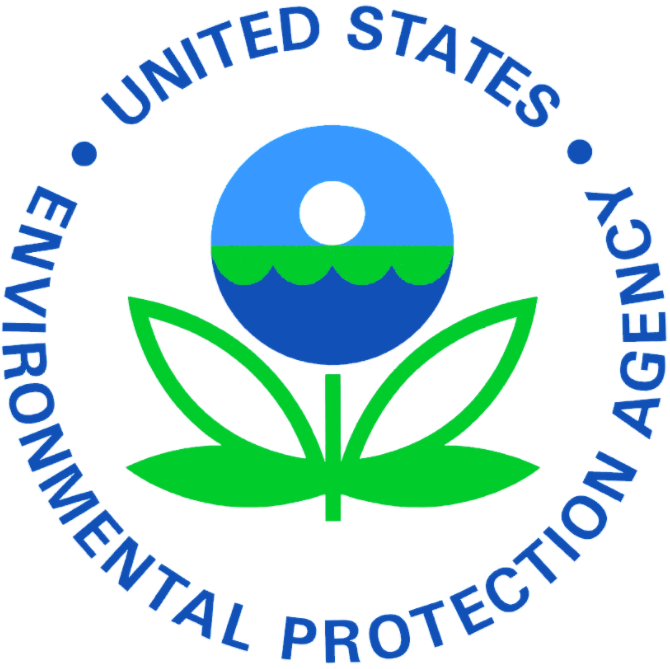 Environmental Protection Agency
Acid Rain – Initial Data Overview
Dave Rassenfoss, Senior Data Analyst
Michelle Miller, Customer Success Manager
December 14, 2020
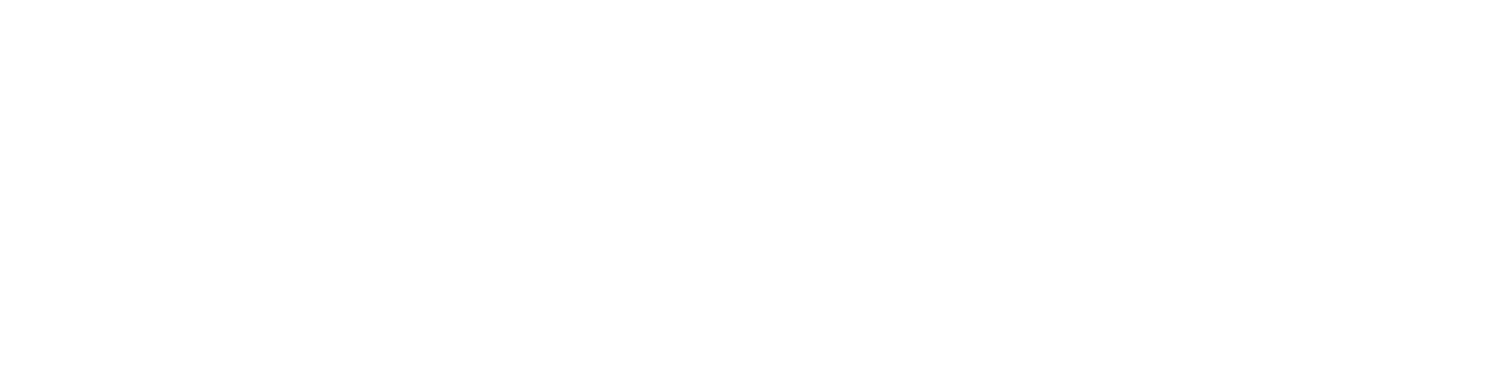 © 2020 Verint Systems Inc. All Rights Reserved Worldwide. CONFIDENTIAL AND PROPRIETARY INFORMATION OF VERINT SYSTEMS INC. The contents of this material are confidential and proprietary to Verint Systems Inc. and may not be reproduced, published, or disclosed to others without express authorization of Verint Systems Inc.
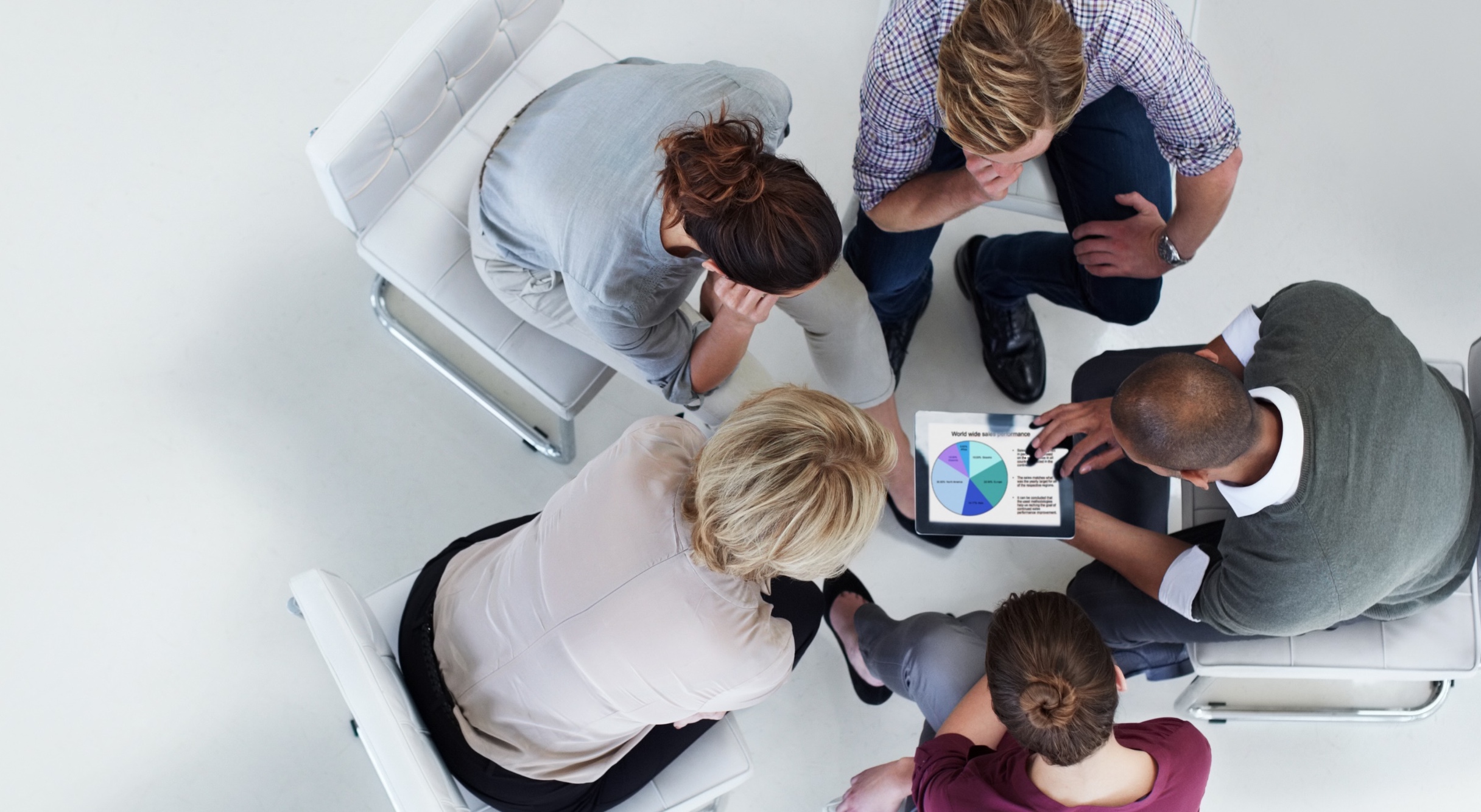 Your Verint Team
Dave Rassenfoss
Senior Analyst
David.Rassenfoss@verint.com
(734) 352-6325
Michelle Miller
Customer Success Manager
Michelle.Miller@verint.com
(734) 887-7439
2
Agenda
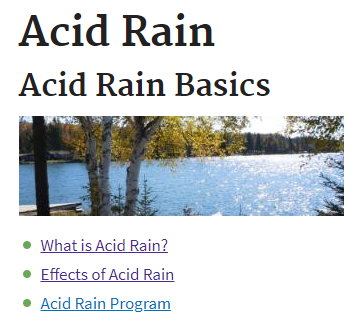 Methodology & Objective
Acid Rain – Aggregate Results
Acid Rain Data Overview
Findings and Recommendations
Appendix
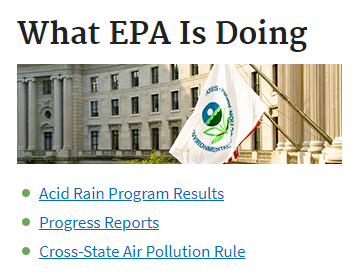 3
© 2020 Verint Systems Inc. All Rights Reserved Worldwide.
CONFIDENTIAL AND PROPRIETARY INFORMATION OF VERINT SYSTEMS INC.
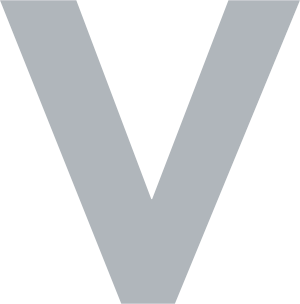 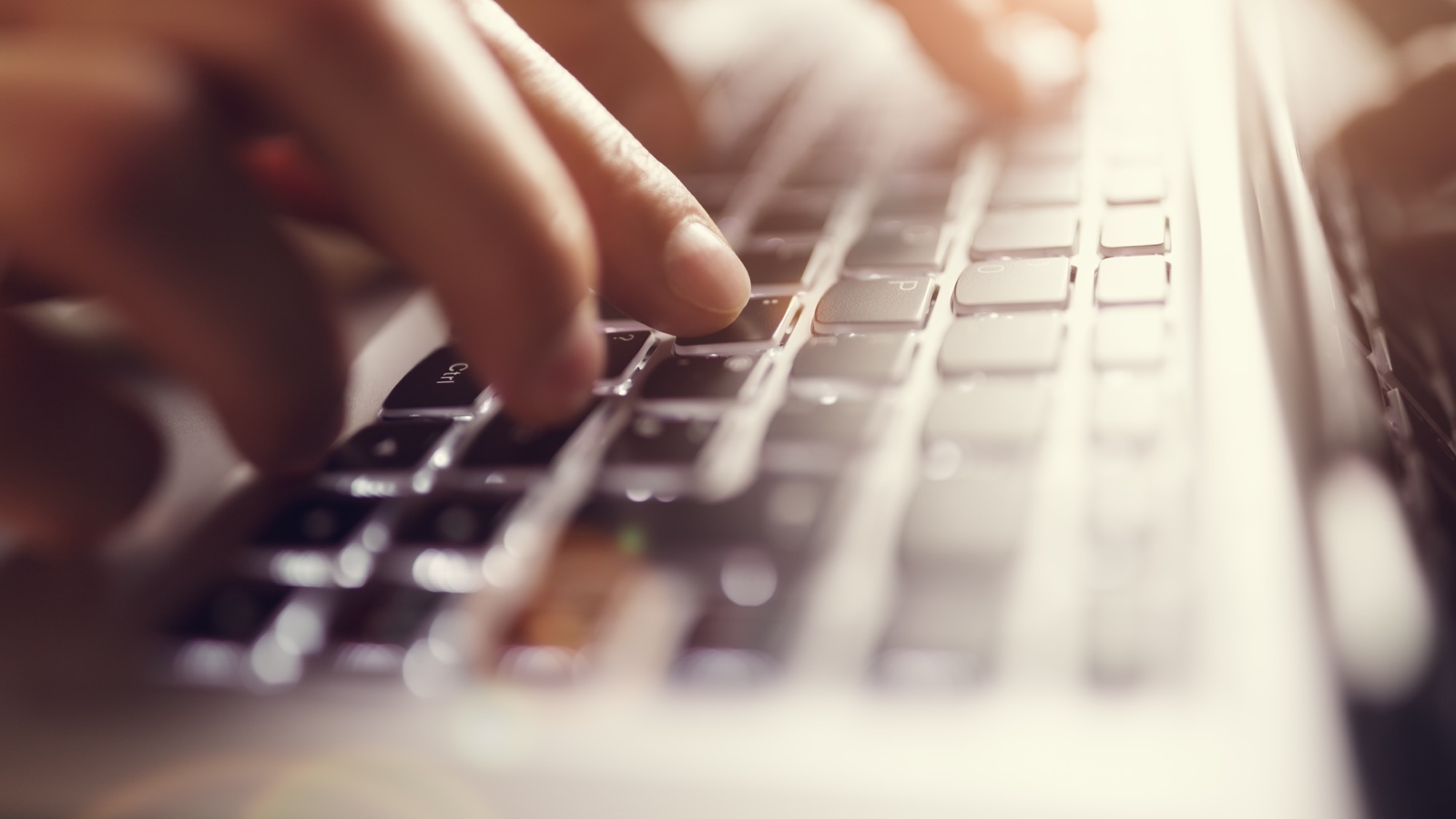 METHODOLOGY
&
OBJECTIVE
4
© 2020 Verint Systems Inc. All Rights Reserved Worldwide.
CONFIDENTIAL AND PROPRIETARY INFORMATION OF VERINT SYSTEMS INC.
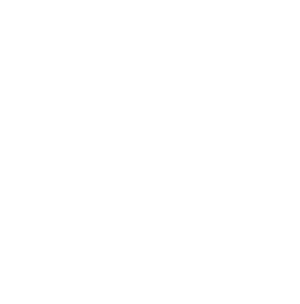 Capturing The Voice of the EPA.gov Visitor
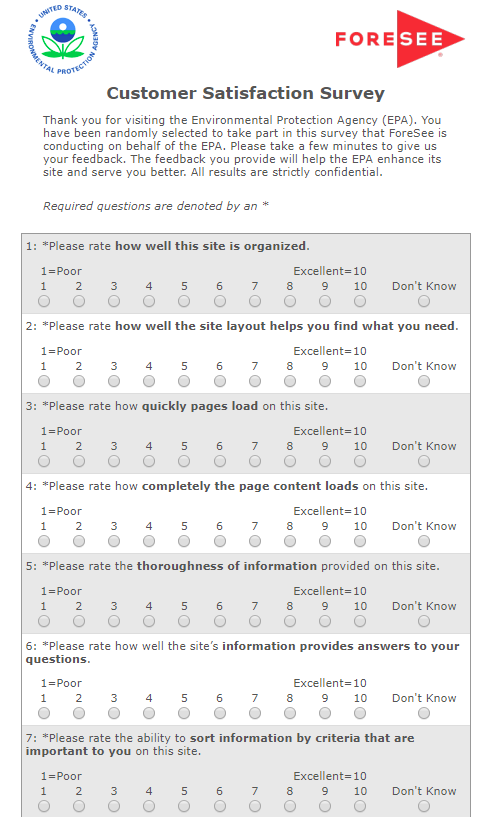 
Visitor is on your site
epa.gov

Visitor is shown an invite: 
  3 - Number of pages viewed
  100% – Sampling %
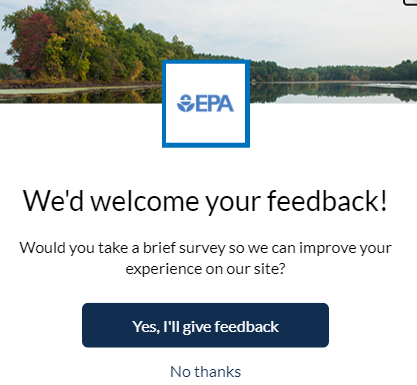 

Accepting the invite loads hidden tracker window
Survey presents to the front when site is exited
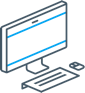 Extra numbers

Public Sector– Desktop 
Completion Percentage Benchmark Q3-2020
5
Verint Predictive Methodology
Verint applies proven science and technology to the measurement and analysis of the visitor experience through the lens of visitor satisfaction.
EXPERIENCE &EXPECTATIONS
Recommend Agency
SATISFACTION
BUSINESS OUTCOMES
Use information
Analysis of the visitor experience will enable your organization to understand…

How are you doing?		What should you do?		Why should you do it?
6
Strategic Analysis Objectives
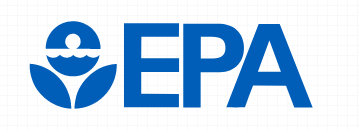 7
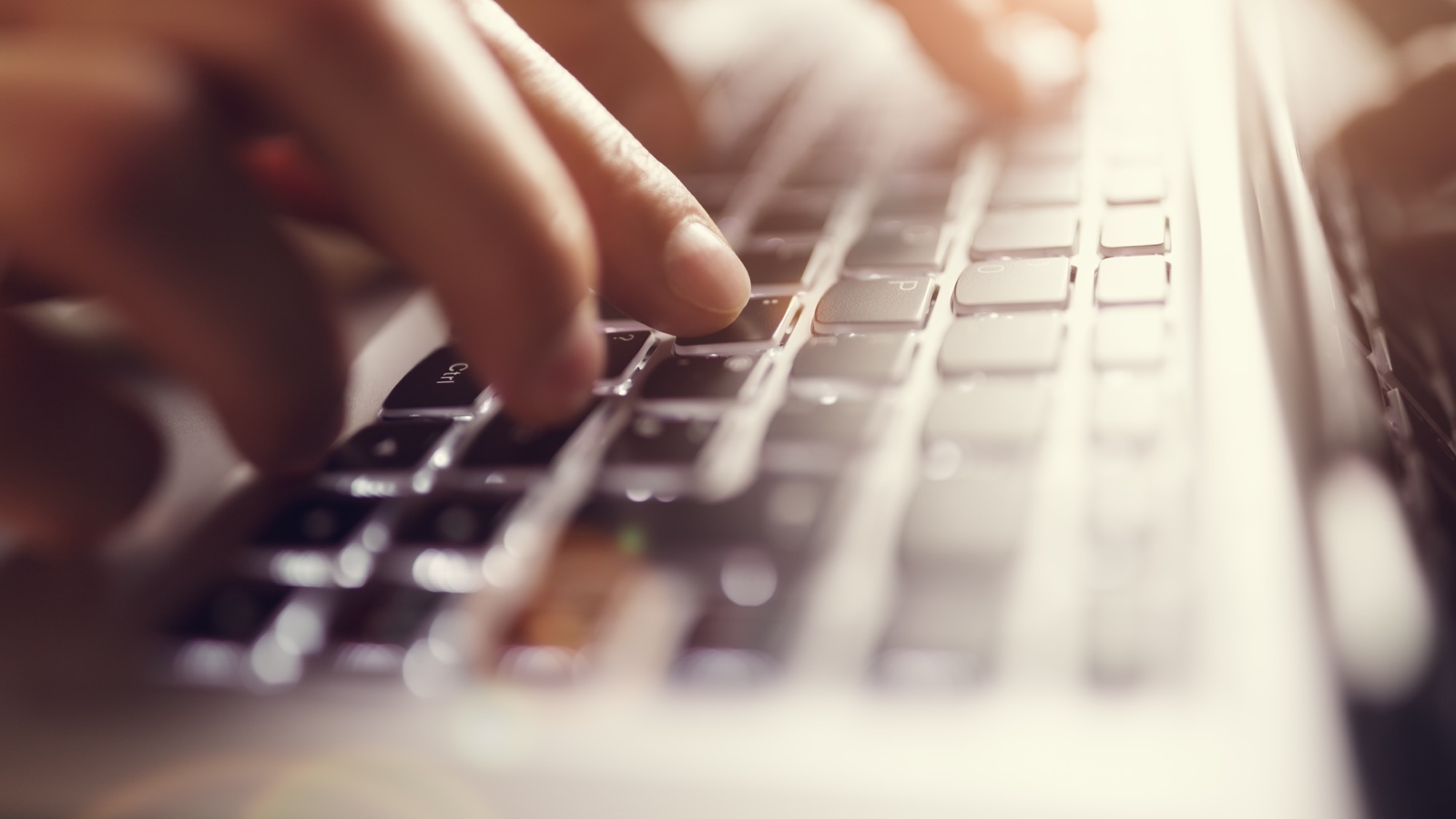 ACID RAIN
AGGREGATE
RESULTS
8
© 2020 Verint Systems Inc. All Rights Reserved Worldwide.
CONFIDENTIAL AND PROPRIETARY INFORMATION OF VERINT SYSTEMS INC.
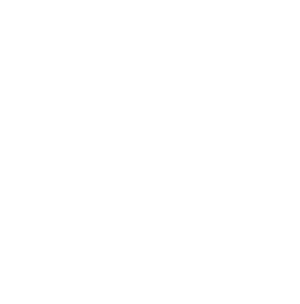 Acid Rain visitor's satisfaction has increased as the 2020 progressed. Response rate has steadied in the last three months after a slow start.
Satisfaction and N:Count trend for 2020
Acid Rain questions
went live 1/27/2020
January 1 – October 31, 2020  |  n=327
9
Satisfaction Summary – Acid Rain Web Page
=TOP PRIORITY DRIVER
DRIVERS
SATISFACTION
OUTCOMES
75.0
Which drivers of customer experience should I address?
What’s the impact to my business?
Benchmark:
 Public Sector-Desktop
73.9
0
100
Where am I right now?
How do I compare?
N=327
The Score is a weighted average of responses to 2-4 individual questions, which comprise the overall score for an outcome.
The Impact on Outcomes is the improvement to that future behavior we expect based on improving overall satisfaction by 5 points.
The Impact on Sat is the improvement to overall satisfaction we would expect based on improving that driver's score by 5 points.
The Score is a weighted average of responses to 2-4 individual questions, which comprise the overall score for a driver.
January 1 – October 31, 2020  |  n=327
10
Information browsing is the highest impacting driver on customer satisfaction followed by site information, look and feel, and navigation.
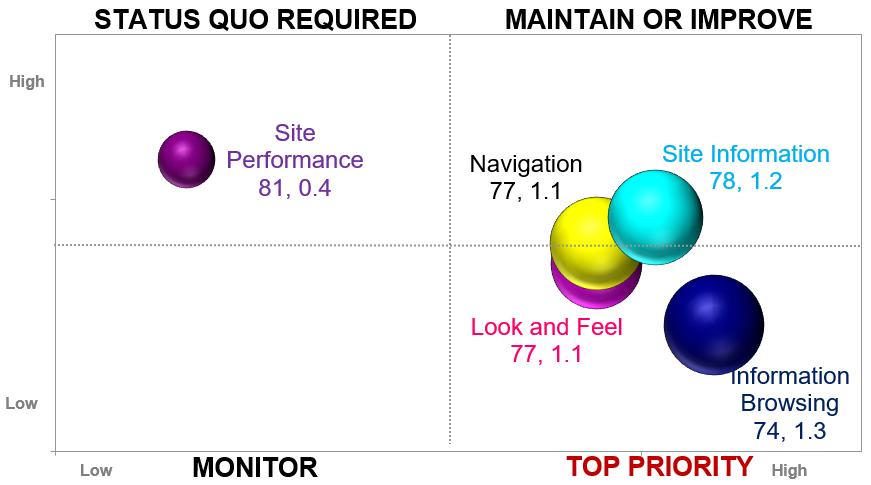 Score
Impact
January 1 – October 31, 2020  |  n=327
11
Acid Rain visitor’s score trends for Information Browsing and Site Information coincide with the rise in satisfaction throughout 2020.
Information Browsing and Site Information trend for 2020
January 1 – October 31, 2020  |  n=327
12
Satisfaction scores below average for most applicable public sector and government benchmark categories.
Satisfaction Benchmarks
* EPA score represents the    aggregate score for the measure.
71*
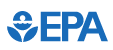   BENCHMARK AVERAGE
74
Acid Rain Satisfaction Score
MAX
 Avg
MIN
January 1 – October 31, 2020  |  n=327
13
Information browsing scores below average for most applicable public sector and government benchmark categories except regulatory agencies where the score is on the average.
Information Browsing Benchmarks
* EPA score represents the    aggregate score for the measure.
70*
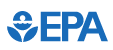   BENCHMARK AVERAGE
74
Acid Rain Site Information Browsing Score
Acid Rain webpage scores for Information Browsing
Score just above or at applicable benchmark averages
for public sector and government.
MAX
 Avg
MIN
January 1 – October 31, 2020  |  n=327
14
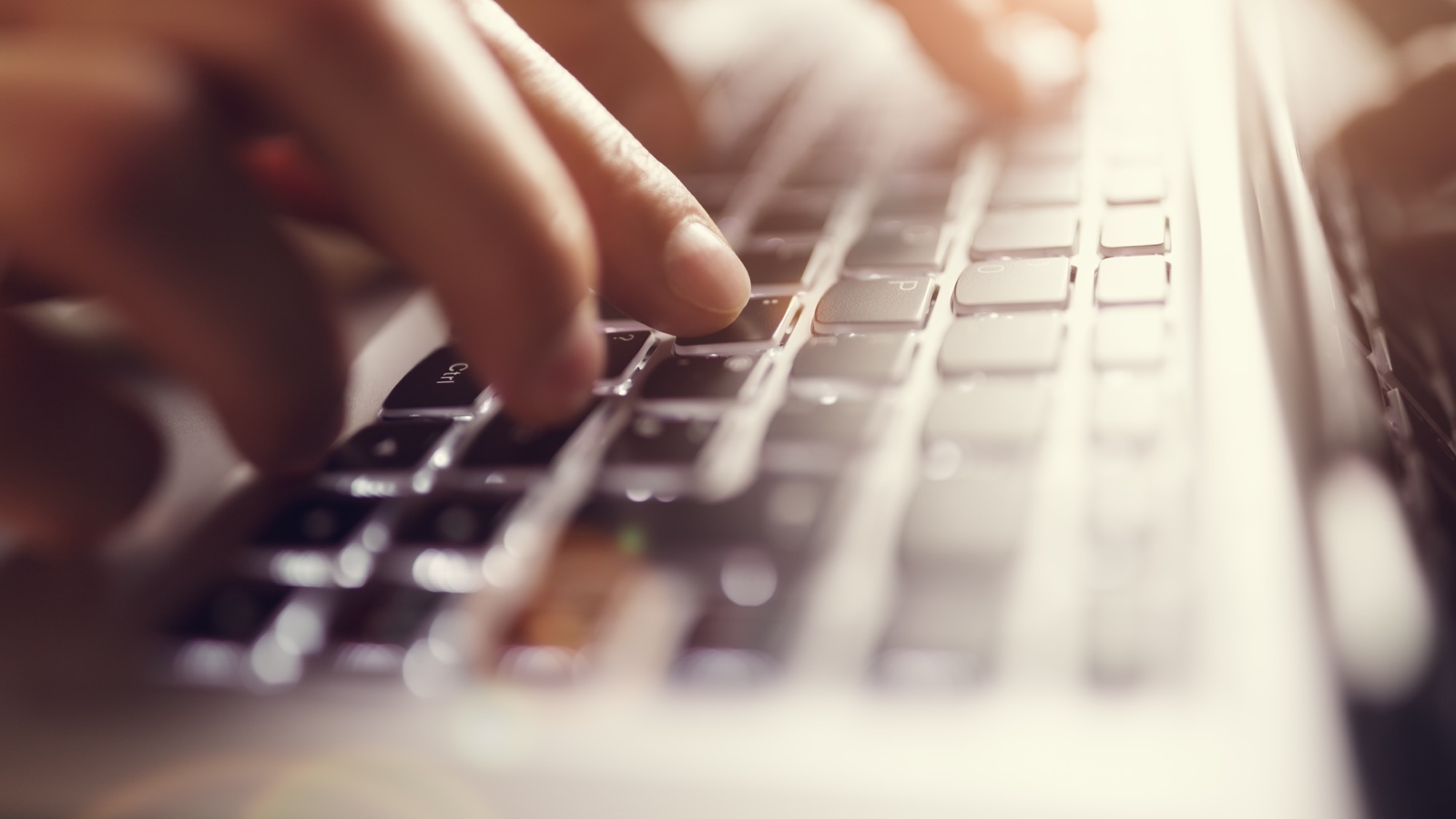 ACID RAIN
DATA OVERVIEW
15
© 2020 Verint Systems Inc. All Rights Reserved Worldwide.
CONFIDENTIAL AND PROPRIETARY INFORMATION OF VERINT SYSTEMS INC.
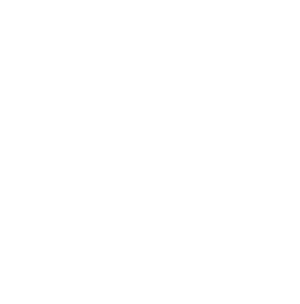 Nearly a third of visitor's who visited the Acid Rain web page were students and had a satisfaction score of 77.
For this visit to the EPA website, which of the following best describes you?
Nearly 50% of visitors fall
Into the education segment
Satisfaction 
N:327
January 1 – October 31, 2020  |  n=327
16
Over a third of visitors who viewed the Acid Rain web page did so for the first time and had one of the lowest satisfaction scores.
How frequently do you use the EPA website?
First time visitors are a bellwether for site accessibility and usability And should be closely monitored to gauge site health.
These answer choices
 removed on 9/30/20
Satisfaction 
N:327
January 1 – October 31, 2020  |  n=327
17
A third of visitors who viewed the Acid Rain web page were also looking for information about COVID-19, specifically disinfectants to be used for COVID.
Were you looking for information related to COVID-19 today?
SAT:70
SAT:88
N:51
January 1 – October 31, 2020  |  n=327
18
Acid Rain viewers were looking primarily for reports or guidance documents and data or statistics around acid rain, but also air quality and water issues as well.
What kind of information were you looking for today? (Please check all that apply)?
Acid Rain
Air quality
Water issues
Emissions
NOTE: Answers with _OLD suffix
 were removed on 9/30/20
Satisfaction 
NEW
NEW
N:327
January 1 – October 31, 2020  |  n=327
19
Besides the topic of acid rain, Acid Rain viewers were also looking for topics such as also air pollution and air quality as well as water pollution and water quality issues.
Which of the following topics best describes the information you wanted today?
Satisfaction
Acid Rain
Air quality
Pollution
N:327
January 1 – October 31, 2020  |  n=327
20
About 2 in 10 Acid Rain visitors did not find the Acid rain web page helpful. The main reason was that they could not find the information they were looking for.
What about the Acid Rain web page was not helpful?
Did you find the Acid Rain web page to be helpful?
SAT:80
SAT:44
N:327
N:58
January 1 – October 31, 2020  |  n=327
21
Acid Rain viewers primarily visited the What is Acid Rain? and the Effects of Acid Rain web pages during their visit.
What section(s) of the Acid Rain web page did you visit? (Please check all that apply)
Satisfaction
Web pages that could be possible
areas of focus for improvement
due to their low satisfaction scores.
N:327
January 1 – October 31, 2020  |  n=327
22
30% of Acid Rain web page viewers did not find what they were looking for during their visit. Issues mentioned were more complete graphics on charts, information on stages of acid rain, and information on disinfectants and COVID.
Did you find the information you were looking for today?
SAT:61
SAT:84
SAT:29
N:327
January 1 – October 31, 2020  |  n=327
23
42% of Acid Rain viewers had an issue with the site search tool during their visit on the site. Scientist had the lowest percentage that said search worked well.
If you used the site search tools today, which of the following best describes your experience? (Please check all that apply)
NOTE: Answers with _OLD suffix
 were removed on 9/30/20
83
Satisfaction 
NEW
N:170
January 1 – October 31, 2020  |  n=327
24
Comments regarding web page improvement were mainly focused on making it more interactive, visually appealing, and easier to read.
SAT:84
January 1 – October 31, 2020  |  n=327
25
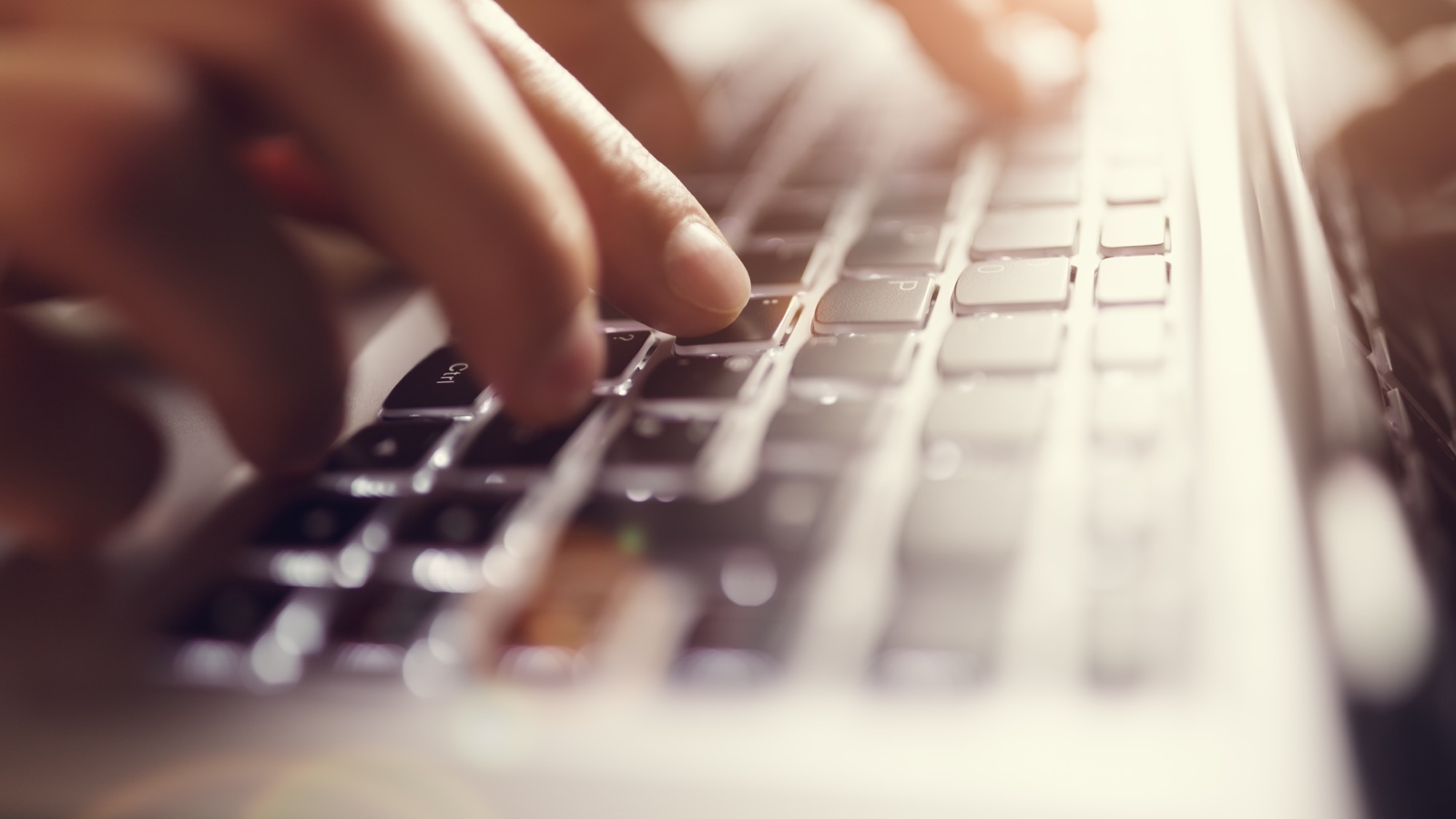 KEY FINDINGS
&
NEXT STEPS
26
© 2020 Verint Systems Inc. All Rights Reserved Worldwide.
CONFIDENTIAL AND PROPRIETARY INFORMATION OF VERINT SYSTEMS INC.
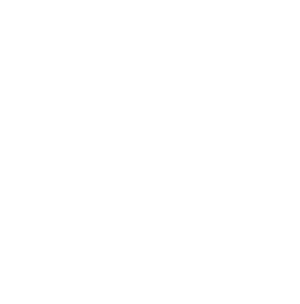 Key Findings & Recommendations
Information Browsing
Information Browsing was the highest impacting driver, especially the aspects of the ability to sort information and narrowing choices.
Consider a usability audit focused on search in order to improve its functionality within the bounds you can given the templatized nature of the site and the limitations to update it.

A third of Acid Rain web page viewers were looking for data or statistics which was the lowest scoring of the top 5 reasons for visiting the site
Open-ended comments indicated opportunities of improvement in the areas of locating information about acid rain, specifically it’s cause, forms of acid Rain, and measurement.

42% of Acid Rain web page viewers indicated that the site search tool did not work well for them.
The heaviest users (students and educators - 49% of total) had some of the lowest success rates. Monitor search terms used by these segments in order to indicate if it is information that isn’t included on the site or that the search term as entered did not bring back a result.
Data and Statistics
Search
27
Next Steps
28
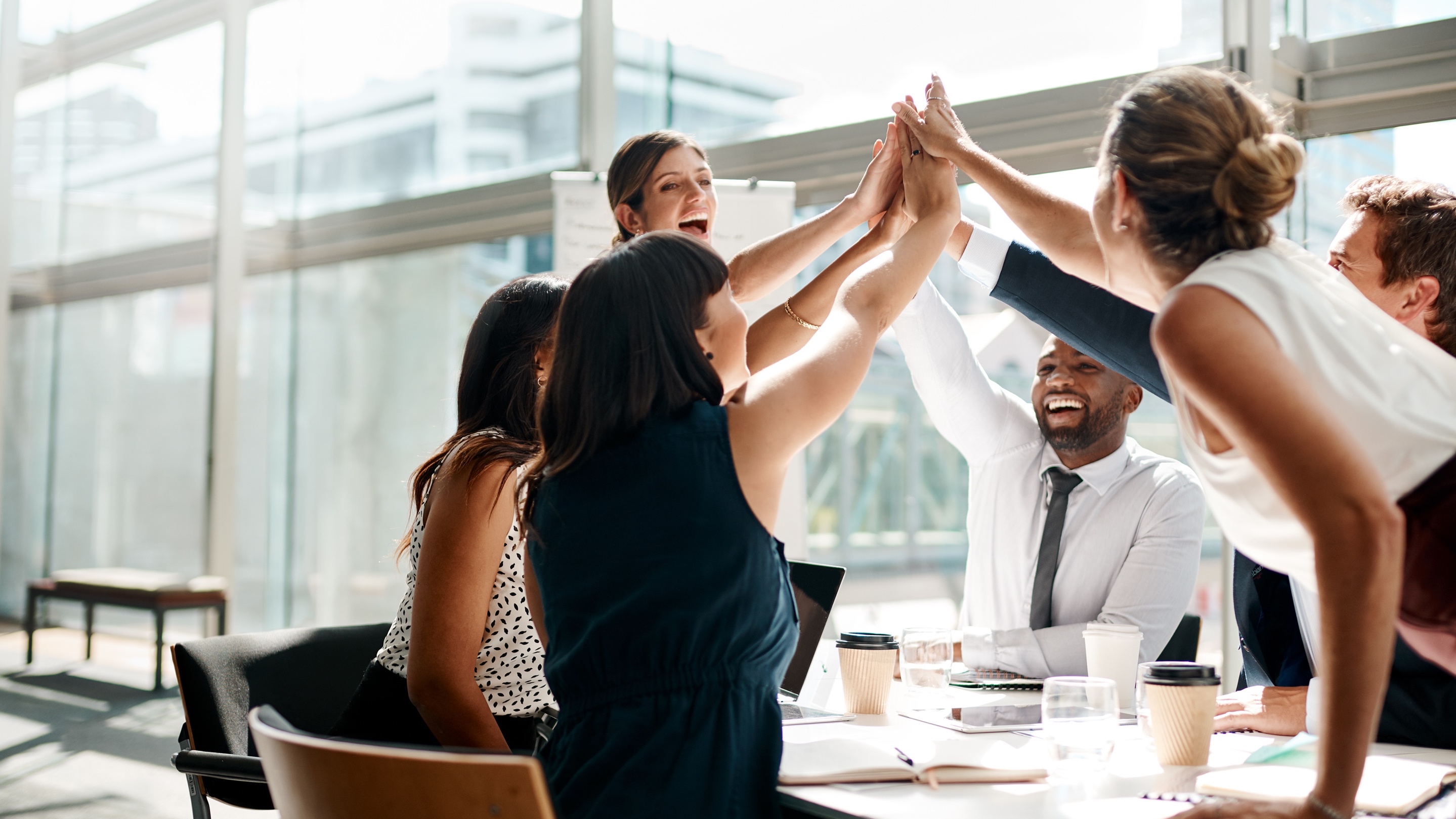 THANK YOU!
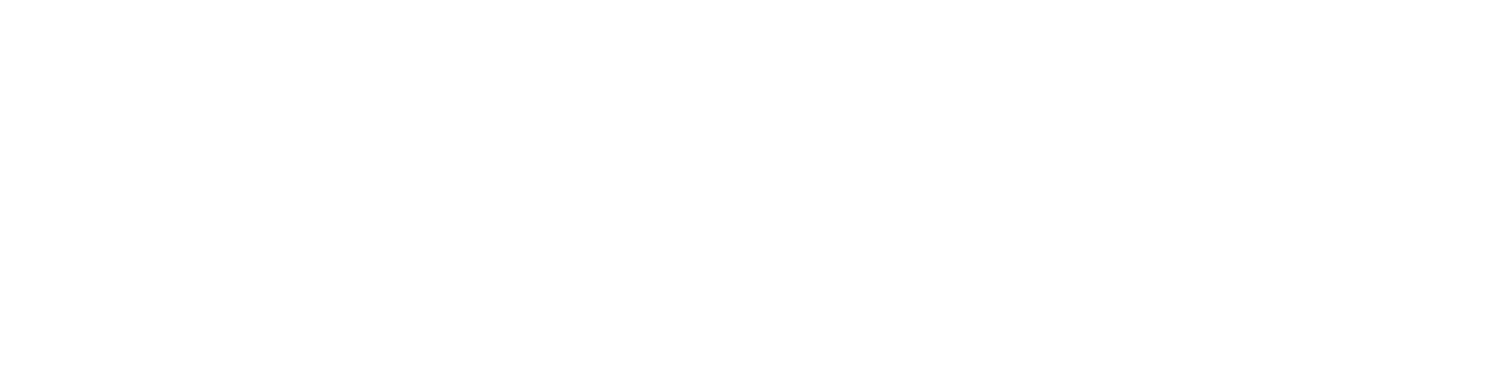 © 2020 Verint Systems Inc. All Rights Reserved Worldwide.
CONFIDENTIAL AND PROPRIETARY INFORMATION OF VERINT SYSTEMS INC.
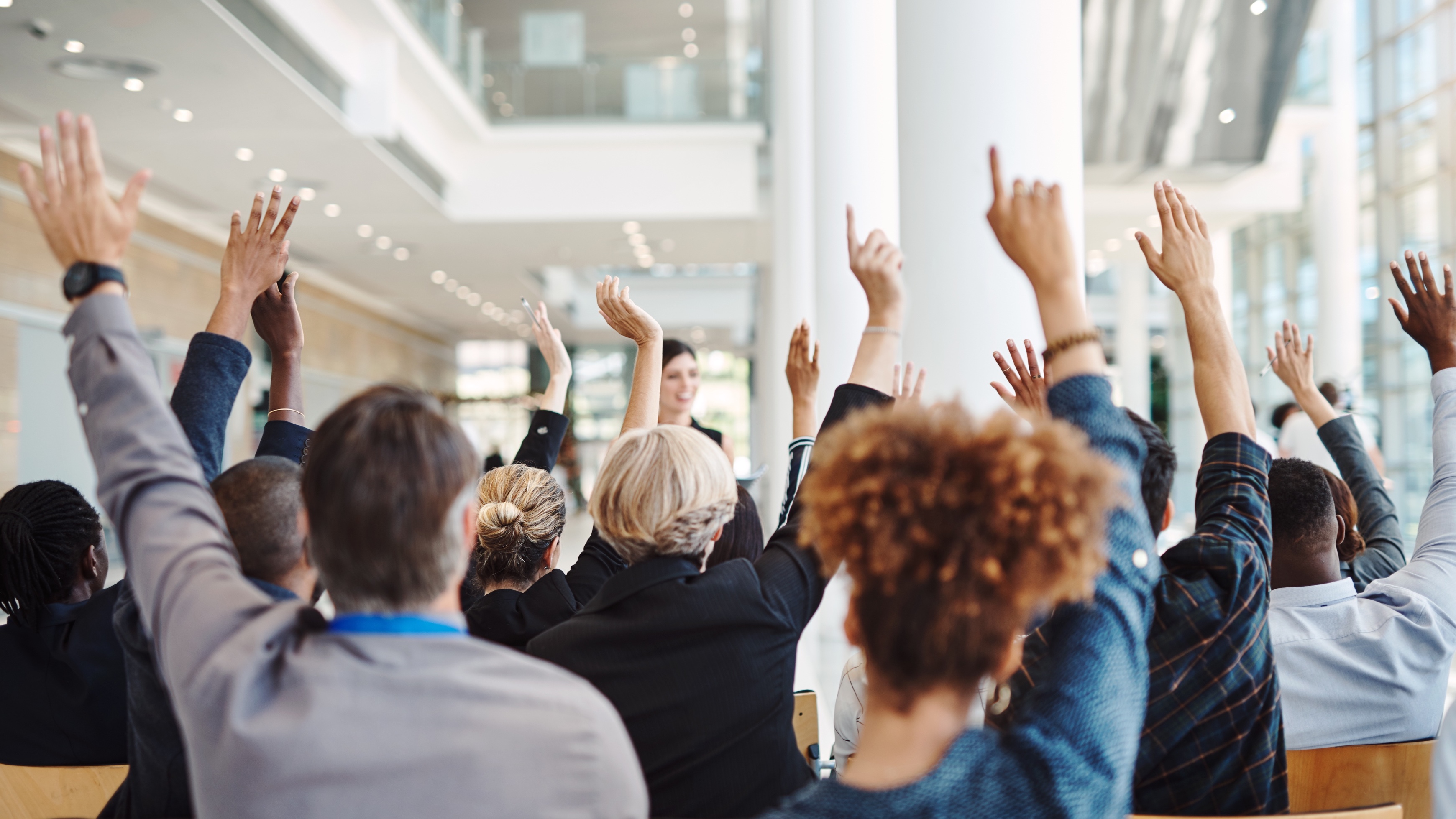 APPENDIX
30
© 2020 Verint Systems Inc. All Rights Reserved Worldwide.
CONFIDENTIAL AND PROPRIETARY INFORMATION OF VERINT SYSTEMS INC.
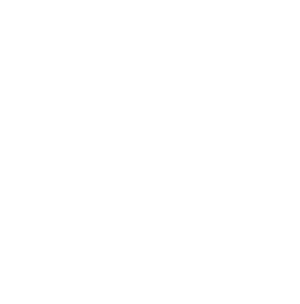 Appendix - Glossary of Verint Terminology
The Verint Predictive Methodology: The Verint methodology is an advanced statistical engine proven by years of research that measures the customer experience and utilizes cause-and-effect modeling to radically change the way that organizations make strategic investments and decisions for better bottom-line results. Backed by three decades of rigorous scientific research, Verint methodology has a rich heritage of highly diagnostic performance measurements coupled with sensitive improvement prescriptions and powerful prognostic capabilities.
Custom Questions: Each Customer Satisfaction Survey includes two different types of questions: model questions and custom questions. Custom questions are unique to each survey and can take a variety of different forms, including radio buttons, drop-down menus, check boxes, and open-ended text. The custom question responses are not used to derive the results using the Verint methodology; so custom question results are reported separately in the Online Reporting Facility. Custom questions provide an excellent opportunity for data segment analysis. 
Elements: An element is a measure of the customer's experience with a defined and manageable property of a website (e.g., Look and Feel, Navigation, etc.). It is composed of several survey items that provide performance ratings about various aspects of the customer's experience with the website property being measured. The separate ratings are combined as part of the modeling process into a summary score reflecting the overall experience of the customer with the website property. 
Random Sampling: We use a Sampling Percentage to determine the proportion of site visitors that will receive a survey invitation on your site.  We try to attain a good balance between collecting enough information to provide you with in-depth analysis, while remaining unobtrusive to your site visitors.
Impact: Impact is the numeric representation of the cause-and-effect relationship between an element (e.g., Site Navigation) and customer satisfaction or customer satisfaction and a future behavior (e.g., Likelihood to Purchase). An impact represents the increase in customer satisfaction resulting from a 5-point increase in an element score. For example, if the impact of Site Navigation is 1.2, then a 5-point increase in Site Navigation’s score would lead to an increase in customer satisfaction by 1.2 points. 
Loyalty Factor: The Loyalty Factor is a number that establishes how many pages with survey code a site visitor must visit before they are eligible to receive a survey.  Loyalty Factors are utilized to ensure that respondents have experienced enough of a site before completing the Customer Satisfaction Survey. 
Model Questions: In order to utilize the Verint methodology to calculate Satisfaction and Future Behavior scores and impacts, Verint asks standard model questions. These model questions are targeted toward the key Elements (i.e., “main areas”) of the site that drive customer satisfaction (e.g., Functionality, Navigation, Product Browsing, etc.), Overall Satisfaction, and Future Behaviors such as Likelihood to Recommend or Likelihood to Purchase. 
Future Behaviors: Future Behaviors are the things you want your customers to do more of as a result of visiting your website, such as recommend your site to others or complete a purchase. The cause-and-effect Verint methodology enables us to quantify the impact that improving satisfaction with your site would have on increasing future behaviors such as site visitors’ likelihood to recommend your site.
31
Federal Government - Desktop
Benchmark Participants
Overall Government - Desktop
Public Sector-Desktop
32
Benchmark Participants
Federal Government - Desktop
Overall Government - Desktop
33
Benchmark Participants
Regulatory – Desktop
Federal Government – Desktop (cont.)
Independent Agency – Desktop
34
Understanding Impacts
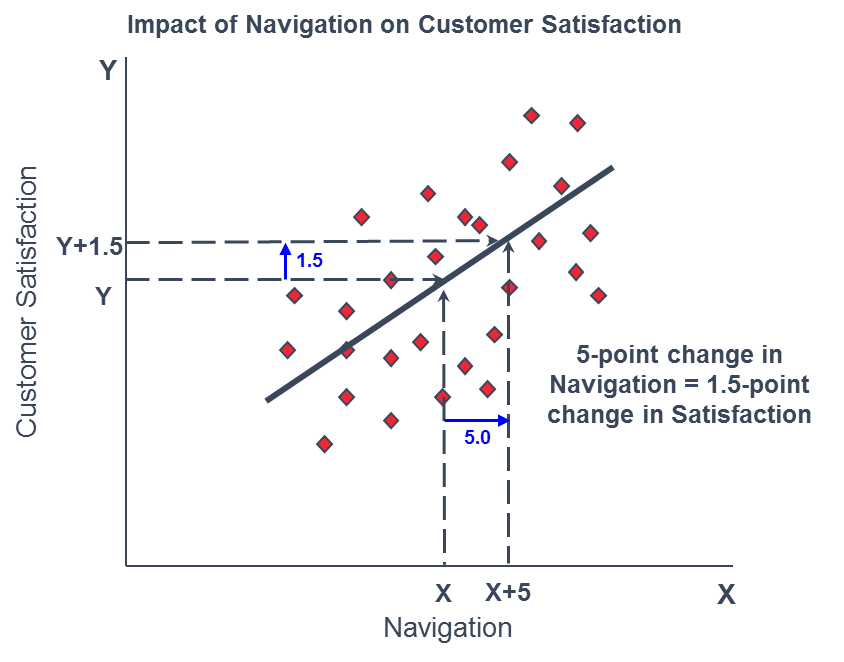 The rate of change between an element and satisfaction is represented by an Impact. In simple terms, an impact can be understood as something like a slope of a line defining the relationship between two variables.
35